Meio Ambiente, Economia e Políticas Públicas: Teoria e Prática
Ariaster Baumgratz Chimeli
Ohio University
http://www.ohio.edu/people/chimeli/
chimeli@ohio.edu
$
Custo Marginal Social
Benefício Marginal
PM
P*
Poluição
Poluição Ótima e Poluição Sem Regulamentação
$
CMS
t*
BMP
P*
Poluição
Políticas Públicas – Teoria
Solução de Pigou: Imposto sobre a poluição (subsídio para a despoluição).
$
BMP
t*
PM
P**
Poluição
Políticas Públicas – Teoria
Solução de Pigou: Imposto sobre a poluição.
P*
$/unidade
CMS (P)
= BM (a)
t*
BMP= CM(a)
P*
A*
Poluição 
 Abatimento
Políticas Públicas – Teoria
Solução de Pigou: Imposto sobre a poluição (subsídio para a despoluição).
$/unidade
s*
$/unidade
BMP= CM(a)
Poluição 
 Abatimento
P*
A*
Políticas Públicas – Teoria
Solução de Pigou: Imposto sobre a poluição (subsídio para a despoluição).
$/unidade
s*
PM
Políticas Públicas – Teoria
2 agentes econômicos (indivíduos/firmas)
Agente 1 se beneficia da poluição: g1(P) é função de benefício total da poluição.
Agente 2 é afetado pela poluição: g2(P) é função de dano total da poluição.
Políticas Públicas – Teoria
Políticas Públicas – TeoriaSolução de Pigou
Políticas Públicas – TeoriaSolução de Pigou
Políticas Públicas – TeoriaSolução de Pigou
Políticas Públicas – TeoriaSolução de Pigou
Políticas Públicas – TeoriaSolução de Pigou
t* = s* = dano marginal da poluição em seu nível ótimo P*.
Idéia: tanto o imposto quando o subsídio Pigouviano impõem o mesmo custo de oportunidade por unidade de poluição:
Cada vez que o poluidor polui ele/ela perde t* ou s* por unidade de poluição, dependendo da política adotada (imposto sobre a poluição ou subsídio ao abatimento da poluição).
Imposto, Subsídio e Lucro do Poluidor
Políticas Públicas – PráticaSolução de Pigou
Adoção limitada da solução de Pigou: custos políticos de adoção de novo imposto ou subsídio.
Imposto sobre poluição:
Poluição hídrica em Wisconsin, EUA.
Poluição hídrica na França (limitação: lucro zero).
Poluição do ar em Maine, EUA.
Imposto sobre insumos e produtos (não ideal):
Imposto sobre gasolina com chumbo, CFCs, fertilizantes e pesticidas (EUA).
Políticas Públicas – PráticaSolução de Pigou
Subsídio para o abatimento da poluição:
Equipamentos p/ despoluição:  impostos (NY)
Subsídio e incentivos de curto e longo prazo:
Curto prazo: Poluição eficiente, lucros mais altos. Distorções em outros mercados (arrecadação de fundos).
Longo prazo: sobrevivência de firmas menos eficientes (que dependem do subsídio para serem competitivas); atração de mais firmas poluidoras (poluição pode aumentar).
Políticas Públicas – Teoria
Solução de Coase: Direitos de propriedade.
Políticas Públicas – Teoria
Solução de Coase: Especificação de direitos de propriedade.
Não importa se a vítima ou poluidor detém o direito de propriedade (eficiência vs distribuição)
Custos de transação
Alocação inicial dos direitos de propriedade
Leilão
Doação (para quem?)
Solução de Coase:Siderurgia e Lavanderia
Solução de Coase:Siderurgia e Lavanderia
Solução de Coase:Siderurgia e Lavanderia
Solução de Coase:Siderurgia e Lavanderia
Solução de Coase:Siderurgia e Lavanderia
Solução de Coase:Siderurgia e Lavanderia
Teorema de Coase
Poluição ótima (eficiente) independente de quem detém o direito de propriedade.
Condições:
Custo de transação zero.
Não há efeito riqueza.
Informação perfeita.
Tomadores de preço.
Teorema de Coase
Na prática custos de transação existem.
Contribuições do Teorema de Coase:
Aloque direitos de propriedade de forma a minimizar custos de transação (Ex. Acid Rain Program, EUA).
Considere a possibilidade de vítima pagar.
Teorema de Coase: Eficiência versus Equidade. Direitos de propriedade como ativo de valor.
Solução de Coase: Exemplo
Solução de Coase: Títulos negociávies de poluição (“cap and trade”).
Exemplos:
Acid Rain Program (usinas de energia/SO2).
Regional Clean Air Incentives Market (Califórnia).
Sistema de transação de emissões da União Européia (EU ETS – emissions trading system) para gases do efeito estufa.
Monitoramento da Chuva Ácida
1989 - 1991
1998-2000
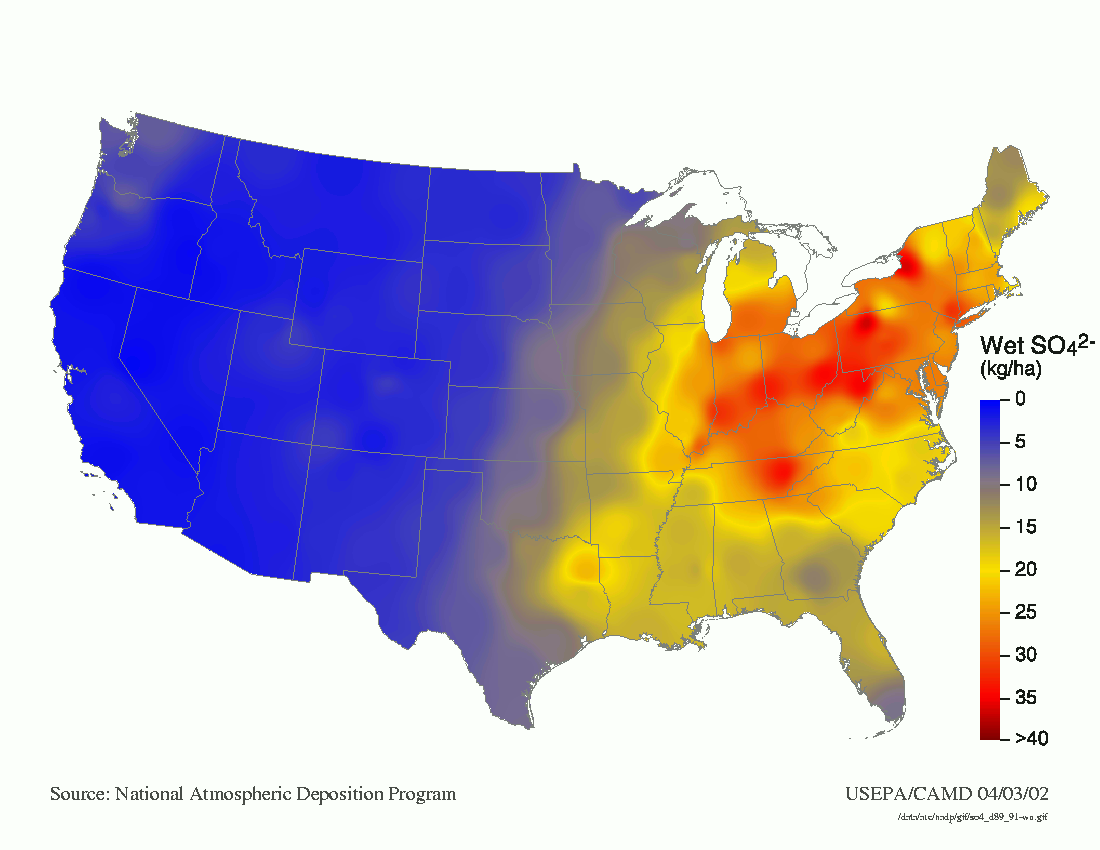 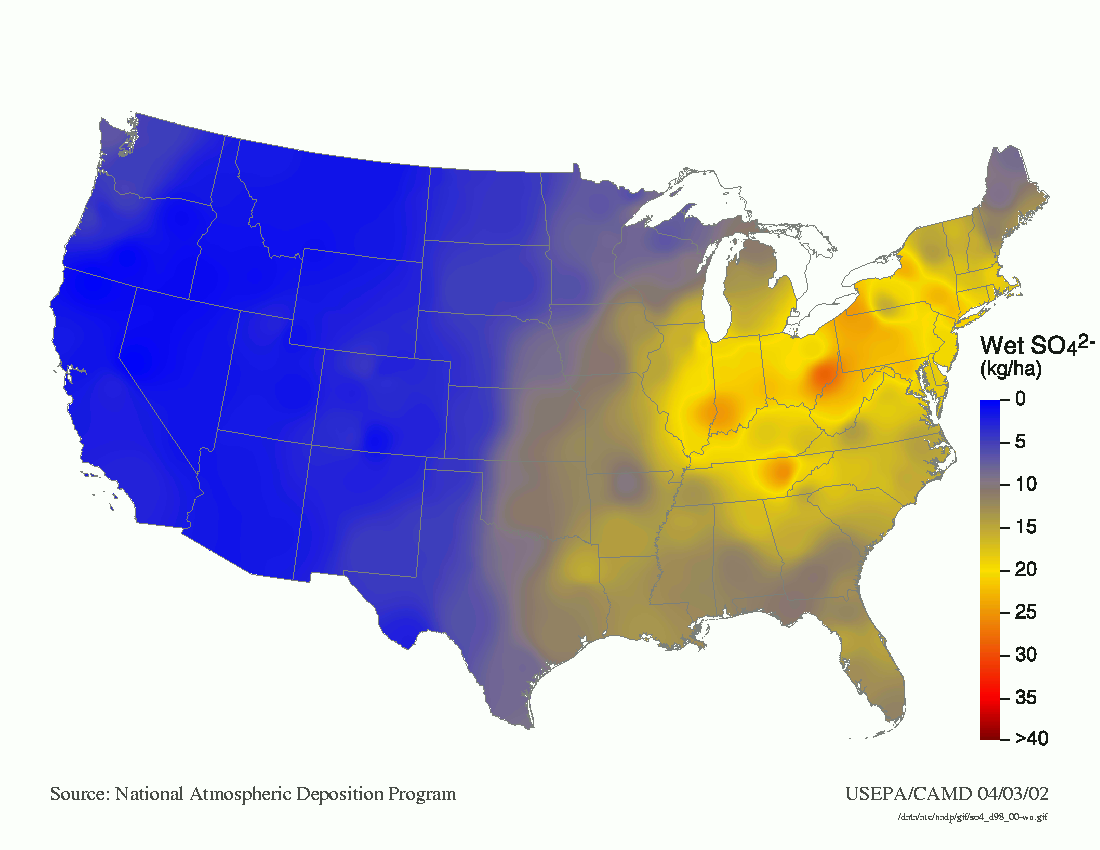 Redução significativa da chuva ácida (Acid Rain Program).
Fonte: National Acid Deposition Program.
Solução de Comando e Controle
Comando e controle. Legislação:
Restringindo o uso de certos insumos (DDT, CFCs, chumbo na gasolina, Delaney Clause)
Restringindo a produção
Requerendo o uso de certos equipamentos (“best available practices”, SO2 nos EUA)
Obrigando o corte da poluição em certa porcentagem para todos os poluidores
$
Custo Marginal Social
Benefício Marginal
PM
P*
Poluição
Poluição Ótima e Poluição Sem Regulamentação
Solução de Comando e Controle
Curto prazo: nível ótimo de poluição em modelos estáticos.
Longo prazo: ineficiência em modelos dinâmicos (Stokey, IER,1998):
Suponha que poluição esteja associada ao uso de capital.
Imposto sobre poluição: afeta o preço do capital e retorno do investimento do capital. Investidor incorpora custo privado e social (externalidade) do capital.
Comando e controle: posse de capital trás consigo o direito de poluir certa quantidade, sem pagamento pelo dano desta poluição. Acumulação excessiva de capital (poluição).